初步认识正数、负数和整数
WWW.PPT818.COM
复习旧知
写出下面温度。
零下40度

零上36度

零下24度

零上17度
写作：-40℃
写作：36℃
写作：-24℃
写作：17℃
新知探究
读出下面温度计上的温度。
这些是测量气温的温度计。
新知探究
认识温度计。
刻度
玻璃管
水银柱（或煤油柱）
玻璃泡
新知探究
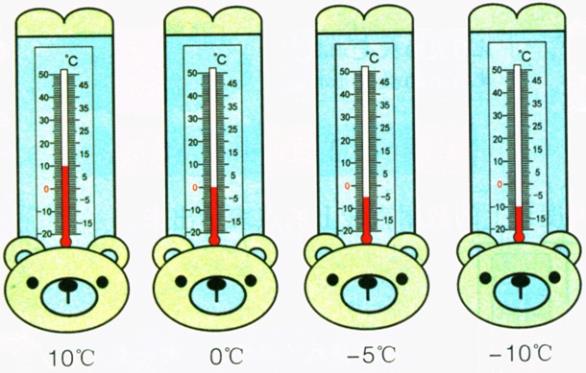 -10℃和-5℃都是比0℃低的温度。
-10、-5叫做负数，它们都是比0小的数。
“-”是负号。
新知探究
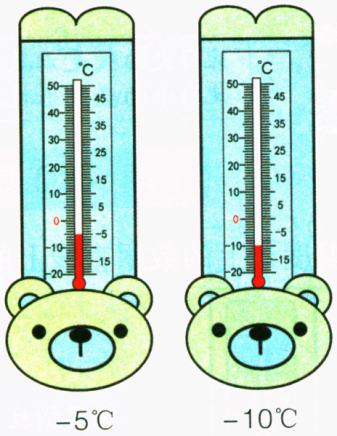 -5    读作：负5

-10   读作：负10
新知探究
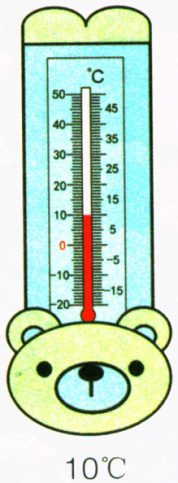 零上10摄氏度  可以写作 ：+10℃，+10℃是正数。“+”是正号，写数时，可以省略“+”。正数都比0大。
新知探究
0是正数还是负数呢？
0既不是正数，也不是负数。
新知探究
把温度计上的数用直线上的点表示出来。
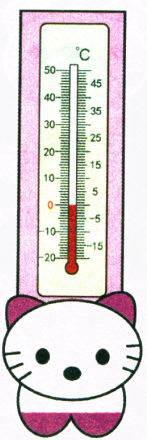 0℃右边是零上温度，所有的数值都比0大，0℃的左边是零下温度，所有的数值都比0小。
新知探究
把温度计上的数用直线上的点表示出来。
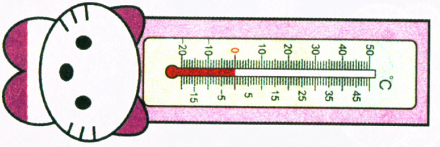 越来越小
越来越大
-5
-4
-2
-1
1
2
4
5
-3
0
3
观察直线上的数，你发现了什么？
所有负数都小于0。
新知探究
直线上的0，-1，-2，1，2……都是整数。
正整数：
1，2，3……
整数
-5
-4
-2
-1
1
2
4
5
-3
0
3
零：
0
负整数：
-1，-2,-3……
巩固练习
在○里填上＞或＜。
＜
＞
＜
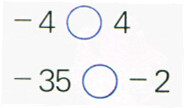 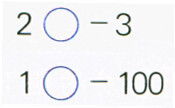 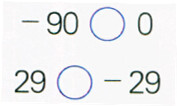 ＜
＞
＞
巩固练习
1. 在括号里填上合适的数。
-5
-3
2
4
（  ）
-4
-2
-1
1
（  ）
（  ）
5
（  ）
0
3
巩固练习
2. 把下面的数按从大到小的顺序排列出来。

-68   16   0   -33   3   -8

16＞3＞0＞-8＞-33＞-68